ПРЕЗЕНТАЦИЯНазвание конкурса: «Этот удивительный космос»Название презентации: «Мое знакомство с космосом»Автор: Риккер Богдан Место учебы автора: 2-А класс МОУ «СШ № 7»                         г. Джанкоя Республики Крым
Планеты Солнечной системы
Планеты движутся каждая по своей орбите. Жизнь из всех планет есть только на планете Земля.
Наша планета Земля
С космоса наша планета Земля очень красивая. Это единственная планета, на которой есть кислород.
Луна – спутник земли
На Луне нет кислорода, а значит – жизни. Кратеры возникают из-за ударов метеоритов. Луна влияет на приливы и отливы океанов и морей на нашей планете Земля.
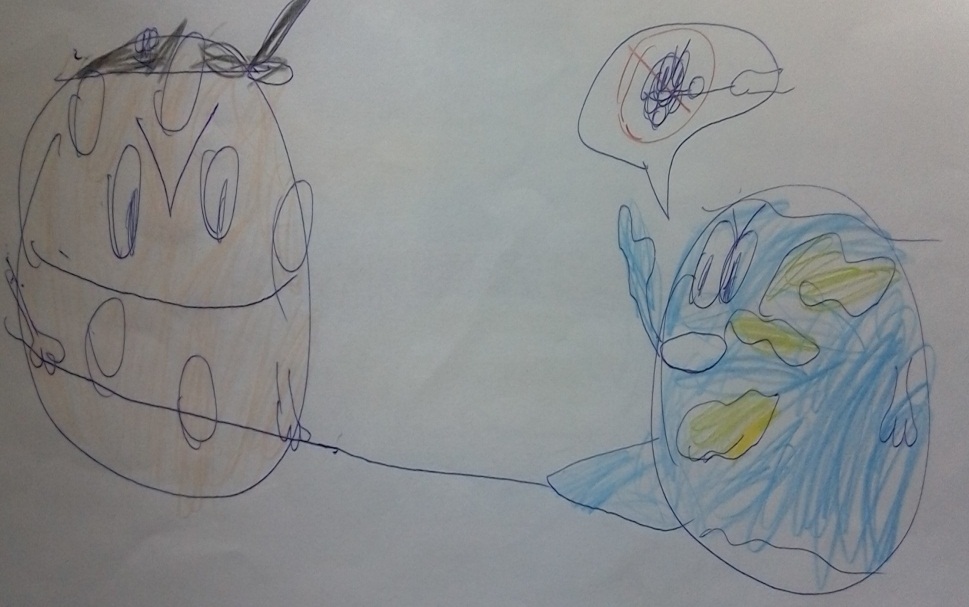 Звездное небо над головойС Земли, стоя вечером и смотря в небо, мы можем видеть чудеса космоса!
О звезде Бетельгейзе
Звезда Бетельгейзе (Бетельгейзе в переводе c араб. - «Дом Близнеца») находится в созвездии Орион. 

Астрономы называют Бетельгейзе «красным сверхгигантом». 
Эта одна из крупнейших звезд нашей галактики (объем Бетельгейзе почти в 160 млн. раз больше солнечного). 

Эта звезда одна из самых ярких звезд в галактике – ее светимость в 14 000 раз больше солнечной. 

Возраст ее – по космическим меркам невелик, всего около 10 миллионов лет.
 
Бетельгейзе съеживается на глазах и  вот-вот взорвется и  на  земном небосклоне мы увидим новое  светило, видимое даже днем на протяжении нескольких лет.
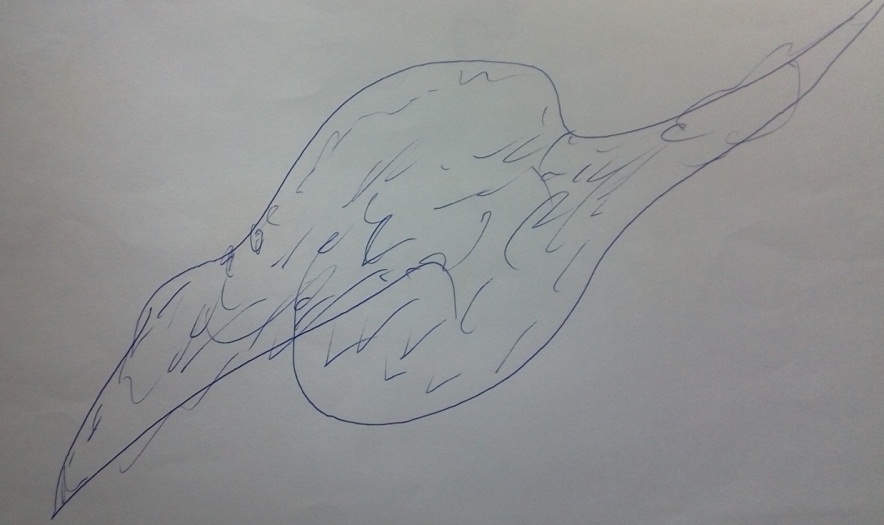 Астрономы НАСА обещают, что при чудовищном взрыве яркость звезды увеличится в тысячи раз. А итогом взрыва станет образование сверхновой звезды. Звезда будет похожа на яркую белую точку цвета раскаленного стекла ночью, а также будет легко заметна в дневном свете. Земляне станут очевидцами грандиозного астрономического события! Российские ученые уверяют, что последствия для планеты Земля будут незначительными:  у нас возможно будут очень яркие полярные сияния и уменьшится озоновый слой. Это, конечно, существенный минус для землян, потому что он может повлиять на всю Землю, но катастрофы планетарной не будет.
Исследование космоса
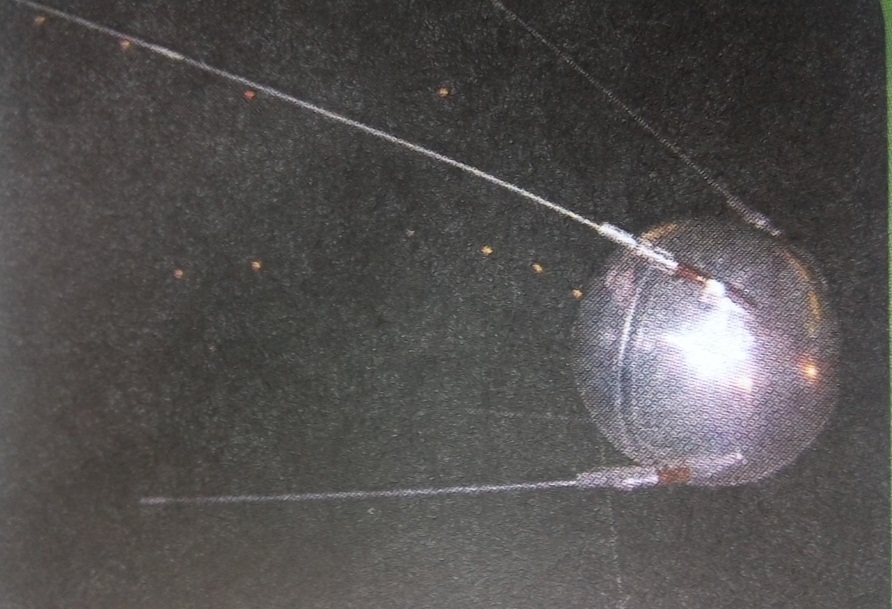 Космическая еда                        Скафандр
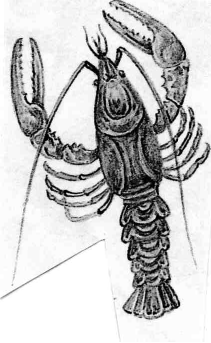 ЕТА
Источники информации и ссылки на оригинал (адреса на сайте в Интернете, название книг, ФИО художника, автора):http://globus-mag.ru/?p=354 http://nnm.me/blogs/amst0805/baykonur_kosmodrom_i_gorod_2/ 1000 вопросов и ответов обо всем на свете/перевод с итальянского Л. Золоевой. – М.: Эксмо, 2012. – 232 с.Завязкин О.В. Большая книга. Космические аппараты. – Донецк, 2014. – 16 с.Рисунки автора – Риккер Богдана